Rapid Re-housing with TANF Families:
What We Learned in California
Katharine Gale
August 6, 2014

www.focusstrategies.net
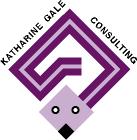 Introduction
Communities across the State administered HPRP between 2009- and 2012
A few also used TANF Emergency Contingency Funds
Focus Strategies worked in two counties that combined HPRP and TANF, and provided technical assistance and evaluation support in other communities
Summary of observations:
             -  Program Design
             -  Data
             -  Culture and Coordination
Program Design
Rapid Rehousing worked for many kinds of families, including families without income                                                                                                                                                                                                                                                                                                                                                                                                                                                                                                                                                                                                                                                                                                         
Not all families needed housing search help
Hardest to rehouse large families, undocumented
Households with higher barriers more likely to be lost to the program before getting housing, but once housed outcomes were similar
Program Design
TANF funding was great addition because more flexible – could cover costs like furniture which families needed
Income changes more likely after more time in program, but housing stability not increased
Screening tools helpful to provide consistent practice and guide conversations to make housing plans
       -  In one community that used flexibility on amounts, 	tool did not predict length of assistance needed
Data and Data Systems
Shared look-up capacity in CalWORKS database helpful to housing workers                                                                                                                                                                                                                                                                                                                                                                                                                                                                                                                                                                                                                                                                                                        
Entering data about services into Homeless Management Information Systems for both TANF and HPRP resources was good for billing and for reporting
Data quality increases with frequent reporting and program utilization
Follow up with families outside of HMIS very difficult.
Culture and Coordination
Families experiencing homelessness didn’t always trust their “worker”; some had had negative consequences of reporting homelessness previously
Important not to put the client in the middle – everyone on board with the housing plans
 Regular gettogethers and learning collaboratives important – at all levels
For more information
Katharine Gale
Katharine@focusstrategies.net
(510) 710-9176

www.focusstrategies.net
1